Будова та функції кровоносних судин. Рух крові по замкненій системі кровоносних судин.
Біологія
8 клас
Розглянемо такі питання:
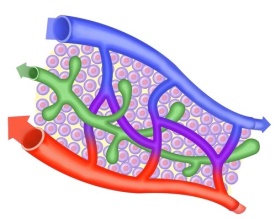 Чому в людини та вищих тварин існують два кола кровообігу?
1
Які бувають кровоносні судини та яка їхня будова?
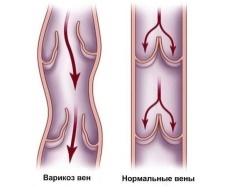 2
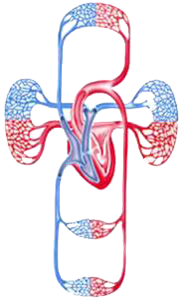 Що таке велике і мале коло кровообігу?
3
1.1
Яку загальну будову має система кровообігу людини?
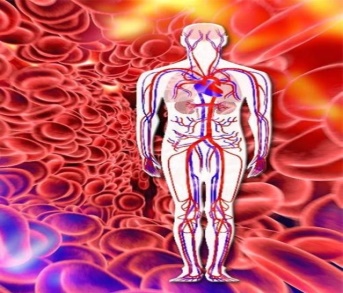 *
Це велика розгалужена транспортна система, якою безперервно, протягом усього життя людини, кров розносить кисень, поживні речовини, гормони по організму, забираючи з клітин, тканин і органів відпрацьовані продукти обміну речовин. Завдяки чому здійснюється цей безперервний рух крові по судинах?
!
Кров кровоносними судинами рухається в основному завдяки скороченням серця і м'язів судин. І шлях її по організму такий:                                Як бачимо, виходить замкнене  коло.
                                                        Тобто система кровообігу – це             замкнена система.
1.2
Чому в людини та вищих тварин існують два кола кровообігу?
У нижчих хребетних тварин, наприклад риб, серце проштовхує кров артеріями до зябер. Тут вона збагачується киснем, а потім  до органів і систем. Повертається кров до серця венами. Таким чином, у риб є тільки одне коло кровообігу. Кров проходить через двокамерне серце один раз. Що є недоліком одного кола кровообігу?
*
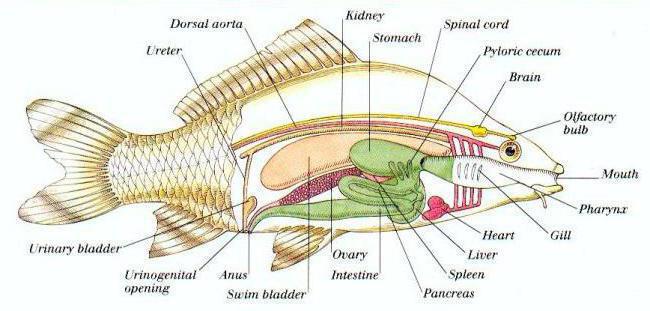 !
Недоліком є те, що кров, яка проходить через капілярне русло у зябрах, тобто вже далеко від серця, має низький тиск. Це зменшує швидкість, з якою кисень потрапляє у клітини тіла, які дихають не дуже інтенсивно. Через це і загальний обмін речовин у риб низький.
1.3
Чому у людини два кола кровообігу?
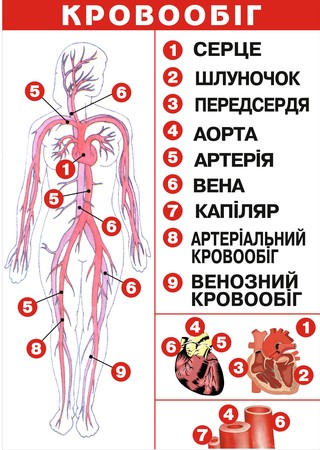 Що в будові кровоносної системи людини сприяє постачанню киснем і поживними речовинами клітин та підвищенню тиску у капілярах, швидкому обміну речовин?
*
!
Кров в організмі людини виконує транспортну функцію завдяки наявності двох кіл кровообігу, коли кров двічі проходить через серце. У перший раз накачується із серця в легені, вдруге повертається до серця, де через його скорочення кров'яний тиск зростає і певний його рівень тримається аж до капілярів.
2.1
Які бувають кровоносні судини, та яка їхня функція?
Артерії.
ендотелій
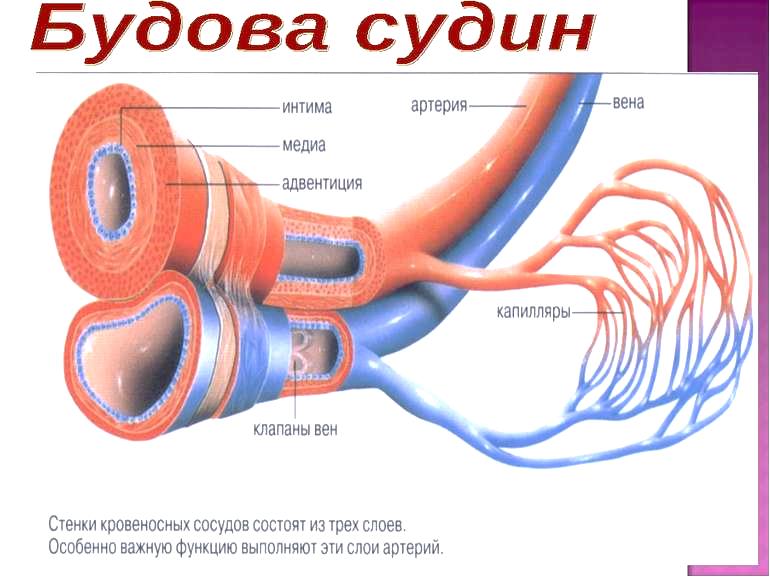 Судини, якими кров від серця прямує до різних органів і тканин, незалежно від того, чи артеріальна вона, чи венозна.
м'язова оболонка
сполучнотканинна
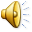 Стінки артерій відрізняються від інших судин діаметром та товщиною. З чим пов'язана така будова?
Усі артерії мають спільну будову, зокрема товсту та еластичну стінку, що витримує великий тиск крові. Ступінь скорочення м'язів середнього шару регулює діаметр артерій і тим самим – рівень тиску крові. Еластичні волокна запобігають їхньому надмірному розтягненню.
2.2
Які бувають кровоносні судини?
Вени
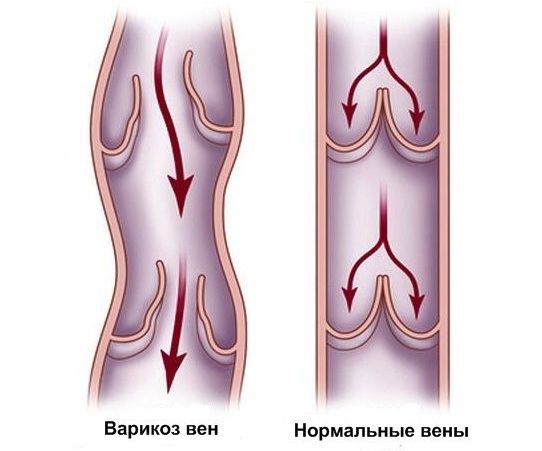 Судини, які несуть кров від органів і тканин до серця. Тиск крові у венах порівняно з артеріями менший, стінки вен тонші. Який існує механізм що пришвидшує потік крові по венах?
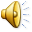 У венах є кишенькові клапани. Вони вільно пропускають кров у бік серця і перешкоджають її руху в зворотному напрямку. Проштовхуванню крові, проти сили земного тяжіння, допомагають скелетні м'язи.
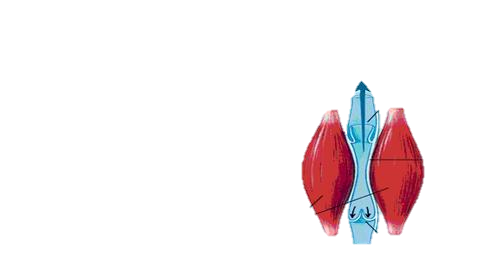 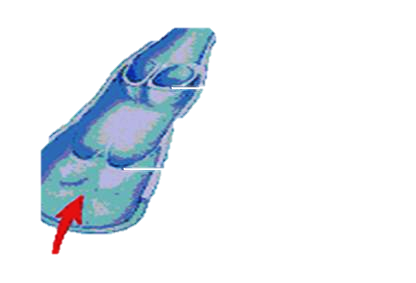 Закриті клапани
Відкриті клапани
2.3
Які бувають кровоносні судини?
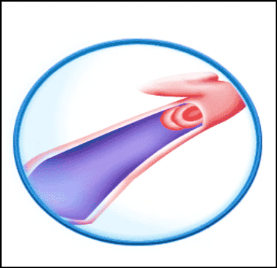 Капіляри
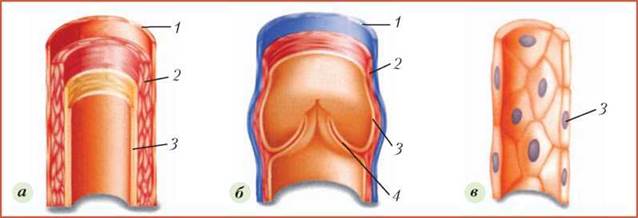 Мікроскопічні судини, які сполучають артерії з венами. Тонкі стінки капілярів складаються лише з одного шару плоских клітин ендотелію. 
       Чому капіляри мають таку тонку структуру?
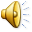 Завдяки тонкій структурі стінок капілярів може відбуватись обмін речовин з тканинною рідиною, яка заповнює міжклітинні простори. Через стінки деяких капілярів можуть проходити навіть цілі клітини, наприклад певні типи лейкоцитів.
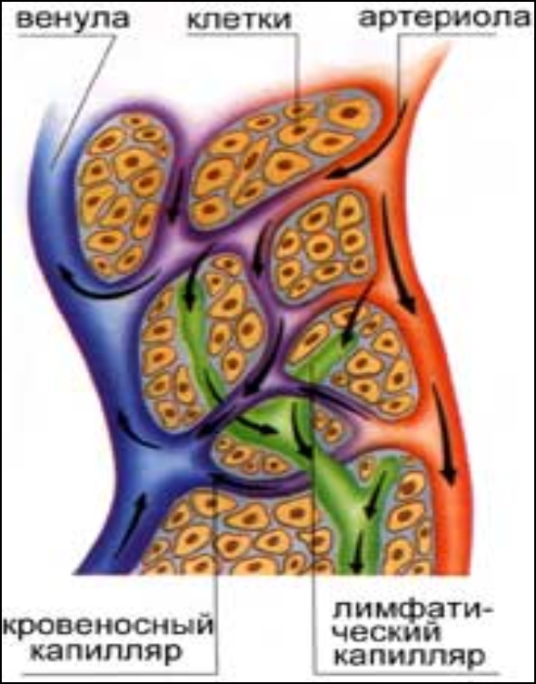 3.1
Рух крові по малому колу кровообігу.
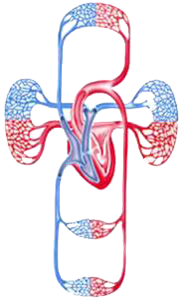 Починається від правого шлуночка серця легеневим артеріальним стовбуром, який розгалужується на праву і ліву легеневі артерії, що несуть кров до легень. У капілярах легень відбувається газообмін, і  венозна кров
перетворюється на артеріальну. Легеневими венами вона тече до  лівого передсердя, а з нього – у лівий шлуночок.
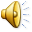 ЗАПАМЯТАЙТЕ! Артерії несуть венозну кров, а вени артеріальну. Завдяки рухові крові по малому колі кровообігу кров збагачується киснем у легенях та віддає вуглекислий газ.
ВЕНОЗНА                   АРТЕРІАЛЬНА
3.2
Рух крові по великому колі кровообігу.
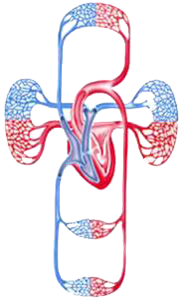 Починається з лівого шлуночка серця найбільшою судиною тіла – аортою, що розгалужується на артерії голови, шиї, рук, а також серця, інші внутрішні органи (крім легенів ),кінцівки. В органах артеріальна кров перетворюється на венозну і по венах  потрапляє у праве передсердя.
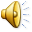 ЗАПАМЯТАЙТЕ: завдяки руху крові по великому колу кровообігу клітини нашого тіла отримують кисень та виділяють вуглекислий газ.
                 АРТЕРІАЛЬНА                            ВЕНОЗНА
3.3
Застосуйте отримані знання
Установіть відповідність та розшифруйте слово – назву періодичних коливань стінок артерій, зумовлених скороченням серця.
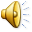 Відповідь:1 – В; 2 – Г; 3 – А; 4 – Д; 5 – Б.
( ПУЛЬС )